Code Generation
Prabhas Chongstitvatana
Department of Computer Engineering
Chulalongkorn University
Thailand
Approach
Beginning with Parse Tree
Abstract Interpretation
   Interpreter  (take a parse tree and "run" it)
Machine Abstraction
  Machine Instructions  (what kind of machine to "run" the abstract program)
Code Generation
Parse Tree
data structure:  list   
consists of  operator and operand*Operator   binary, unary, n-ary, function callOperand  constant, local variable, global variable (include vector)
Illustrative example
Source language:  a = b + c
=
/   \
a    +
    /  \
   b    c
Printed parsed tree:  (= a (+ b c ))
Data structure
This data structure is built from a number of cells. 
A cell contains two fields, head and tail.  
There are two types of cell: atom and dot-pair.  
An atom is the end of a branch (a kind of leaf node).  
A dot-pair is a pointer to another list.
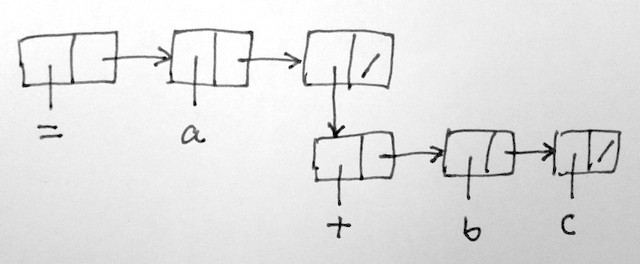 a program to copy a parse tree
copy(a)
  if(isatom(a)) return newatom(copyof(a))
  else return cons(copy(head(a)),copy(tail(a)))
Interpreter
traverse a parse tree and execute the operator.
eval(e)
  if (e == nil) stop
  if isatom(e) do_atom(e)
  //  then e is a list  (operator operand*)
  a = head(e)
  b = tail(e)
  switch typeof(a)
    PLUS: ret eval(arg1(b)) + eval(arg2(b)) 
    MINUS:
    ...
    IF:   if( eval(arg1(b)) )
		ret eval(arg2(b))
	  ret nil  
    ...
Interpreter (2)
do_atom(a)
  switch typeof(a)
    NUM:
    GLOBAL:
    LOCAL:
    ...
Machine Instructions (S-code)
A stack-based instruction set.  
S-code is zero-address instruction.  The main working storage is a stack and is comparable to the registers in a processor. 
A stack has two operations: push and pop.  
It is not necessary to "address" the stack (hence the name "zero-address").
S-code
stack-based, fix 32-bit width

instruction format:    argument:24-bit  opcode:8-bit

arith:     add, sub, mul, div, mod
logic:     band, bor, bxor, shl, shr, not,
           eq, ne, lt, le, gt, ge
data:      ld, st, ldx, stx, lit, get, put
control:   call, ret, case, fun, jt, jf, jmp
other:     inc, dec, callt, sys

36 instructions
Example: local var a,b,c
source :   a = b + c

S-code :

get.2
get.3
add
put.1
global var a,b,c
source:   a = b + c

S-code:

ld.b
ld.c
add
st.a
control: local var a,b,c
source:  if( a == b ) c = 1 else c = 2

S-code:
get.1
get.2
eq
jf xx
lit.1
put.3
jmp yy
:xx
lit.2
put.3
:yy
function call
source:    mysum(a,b){ return a + b; }

S-code:
fun.x
get.1
get.2
add
ret.y
function call (2)
source:    main(){ mysum(3,4); }
S-code:
fun.x
lit.3
lit.4
call.mysum
ret.y
Code Generator
The code generator works very much like an interpreter.  
Instead of "run" the parse tree, it "generates" the machine code that will give the same result as "run".
eval(e)
  if (e == nil) stop
  if isatom(e) do_atom(e)
  //  then e is a list  (operator operand*)
  a = head(e)
  b = tail(e)
  switch(typeof(a))
    PLUS:
      eval(arg1(b))
      eval(arg2(b))
      out(ADD)
        ...
    IF:
      eval(arg1(b))
      out(JF,0)
      ads = CP-1
      eval(arg2(b))
      patch(ads,CP-ads)
Example: generate if statement
source: if (a == b) return b;

parse tree
   (if (== #1 #2 ) (return #2 ))

machine code   
    get.1
    get.2
    eq
    jf.L18
    get.2
    ret.3
:L18
Example of code generation
Source

sum(n, m){
  if( n == m ) return m;
  else return n + sum( n+1, m);
}

main(){
  print(sum(1,10));
}
Parse Tree

(fun main
   (print (call sum 1 10 )))
(fun sum
   (if-else
       (== #1 #2 )
       (return #2 )
       (return (+ #1 (call sum (+ #1 1 )#2 )))))
Parse Tree

(fun main (print (call sum 1 10 )))
(fun sum
   (if-else (== #1 #2 )
       (return #2 )
       (return (+ #1 (call sum (+ #1 1 )#2 )))))
Machine code
:sum
    fun.1
    get.2
    get.1
    eq
    jf.L18
    get.1
    ret.3
    jmp.L26
:L18
get.2
    get.2
    lit.1
    add
    get.1
    call.sum
    add
    ret.3
:L26
    ret.3
:main
    fun.1
    lit.1
    lit.10
    call.sum
    sys.1
    ret.1
Summary
Begin with abstract interpretation of a parse tree
(interpreter)
then modify it to output "sequence of machine code"